Департамент образования Владимирской области
Государственное бюджетное учреждение Владимирской области 
«Региональный информационно-аналитический центр оценки качества образования»
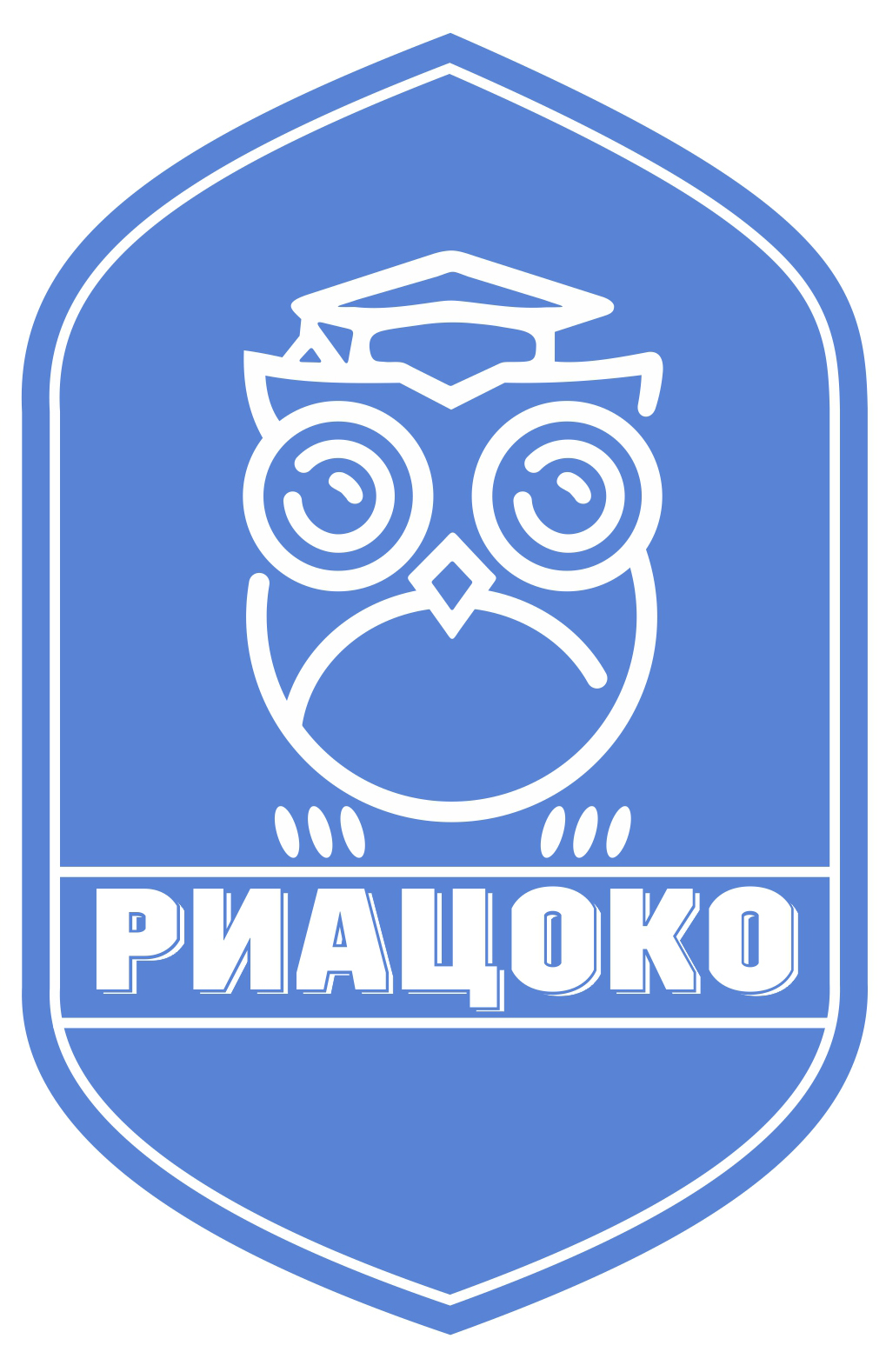 Реализация проекта 500+: опыт, проблемы, перспективы»
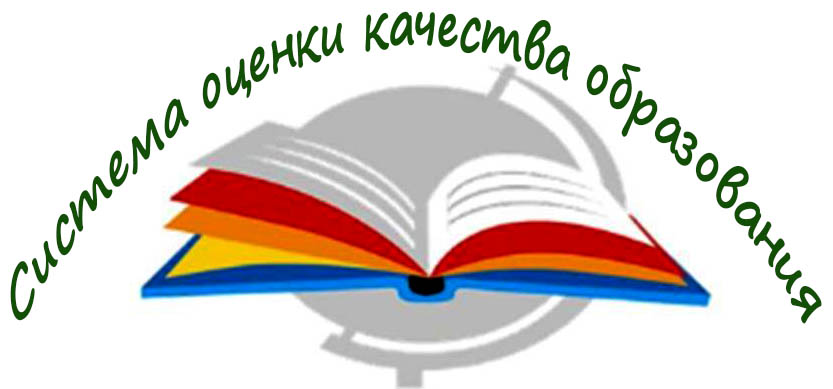 Совещание 
с участниками проекта адресной методической помощи 500+
07 октября 2021 г.
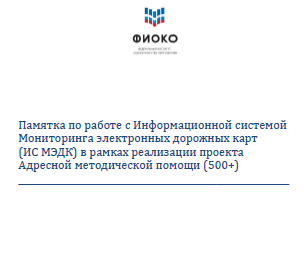 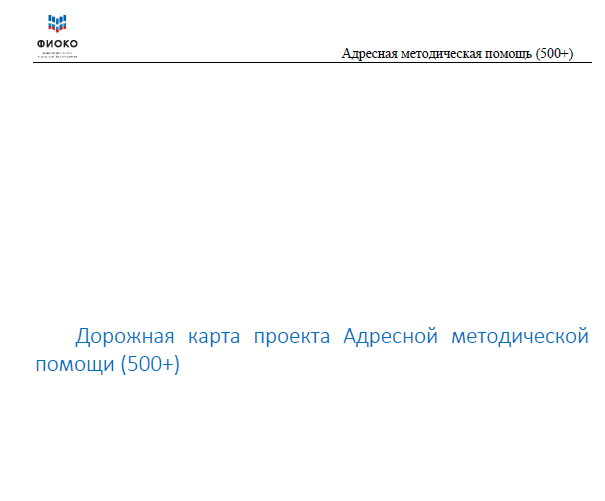 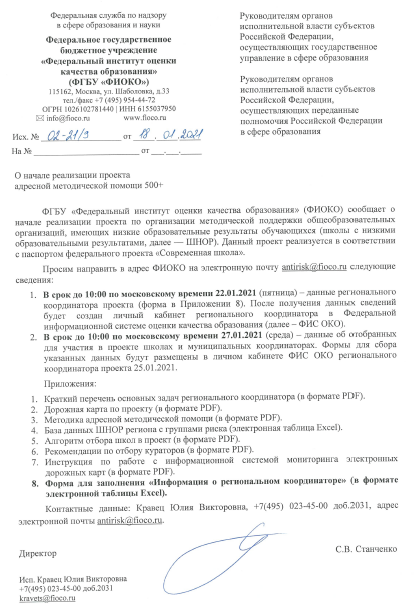 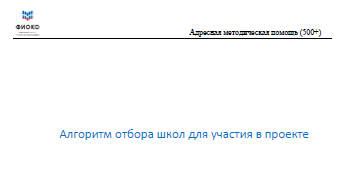 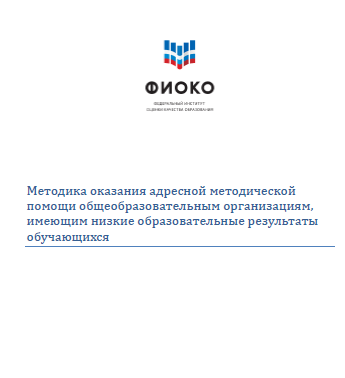 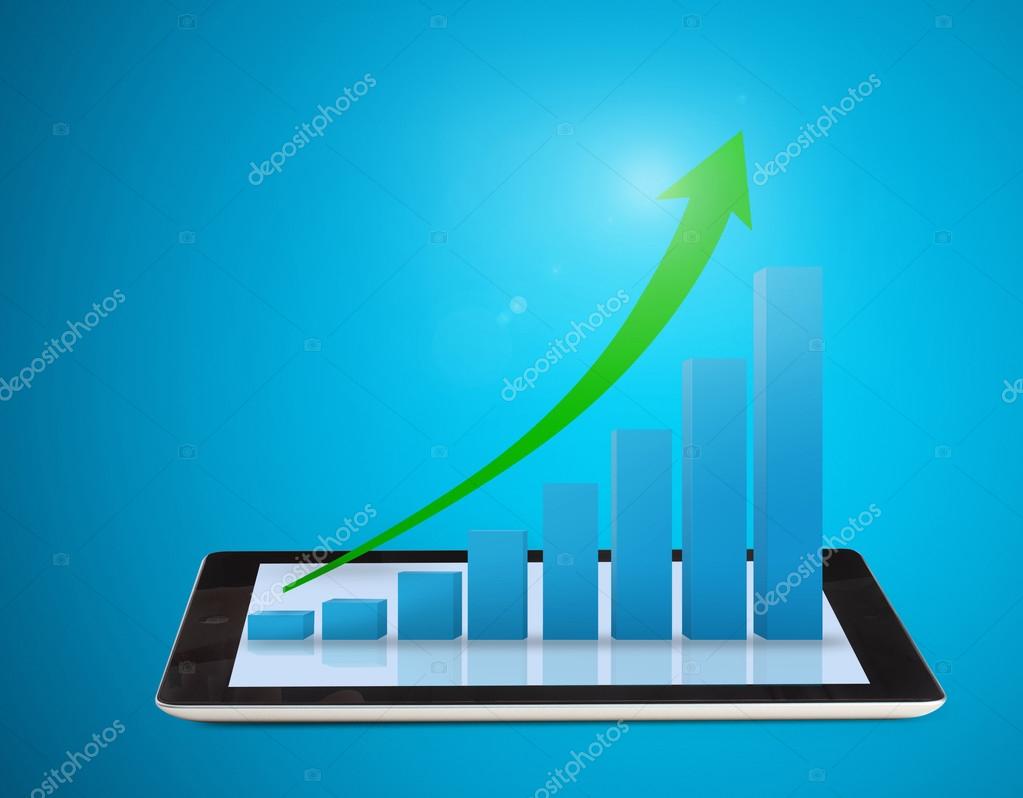 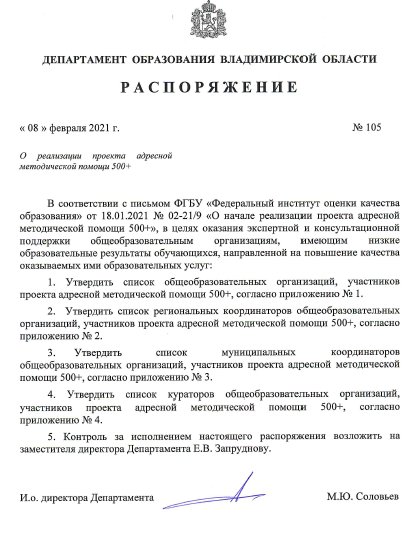 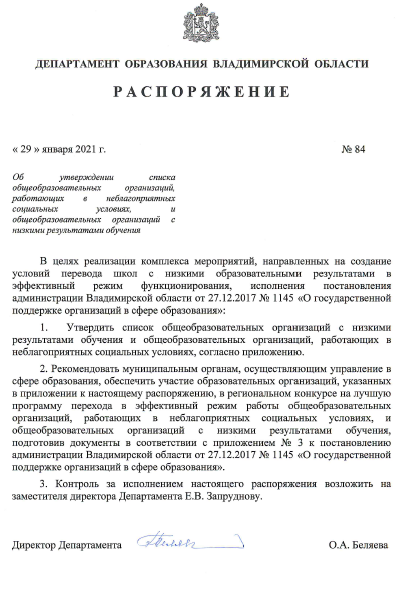 Список школ, показывающих низкие результаты обучения или находящихся в сложных социальных условиях
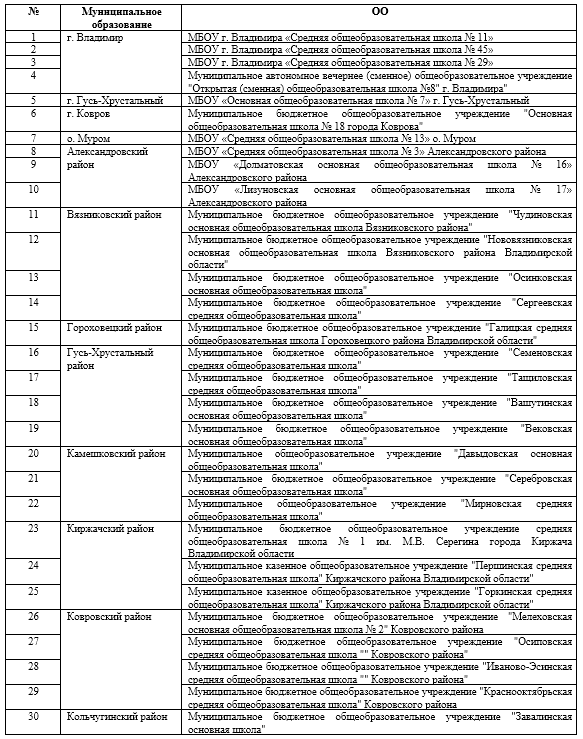 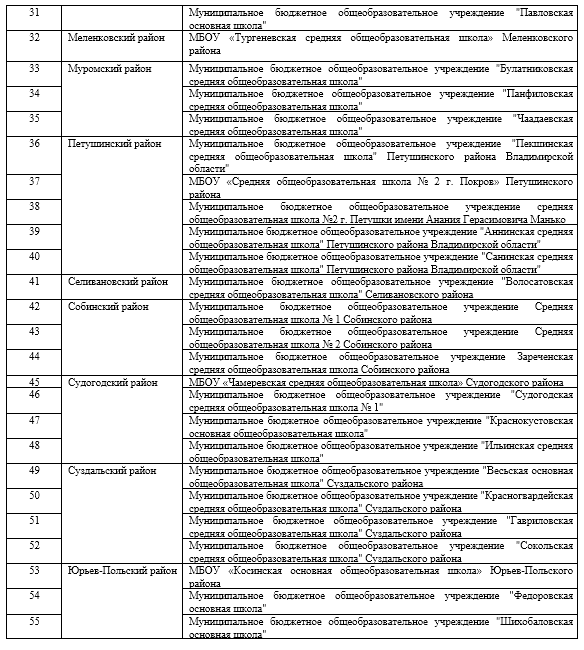 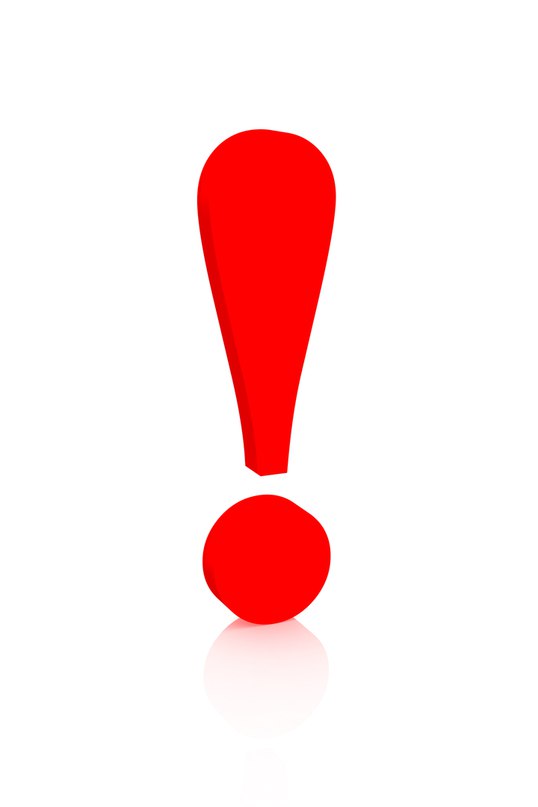 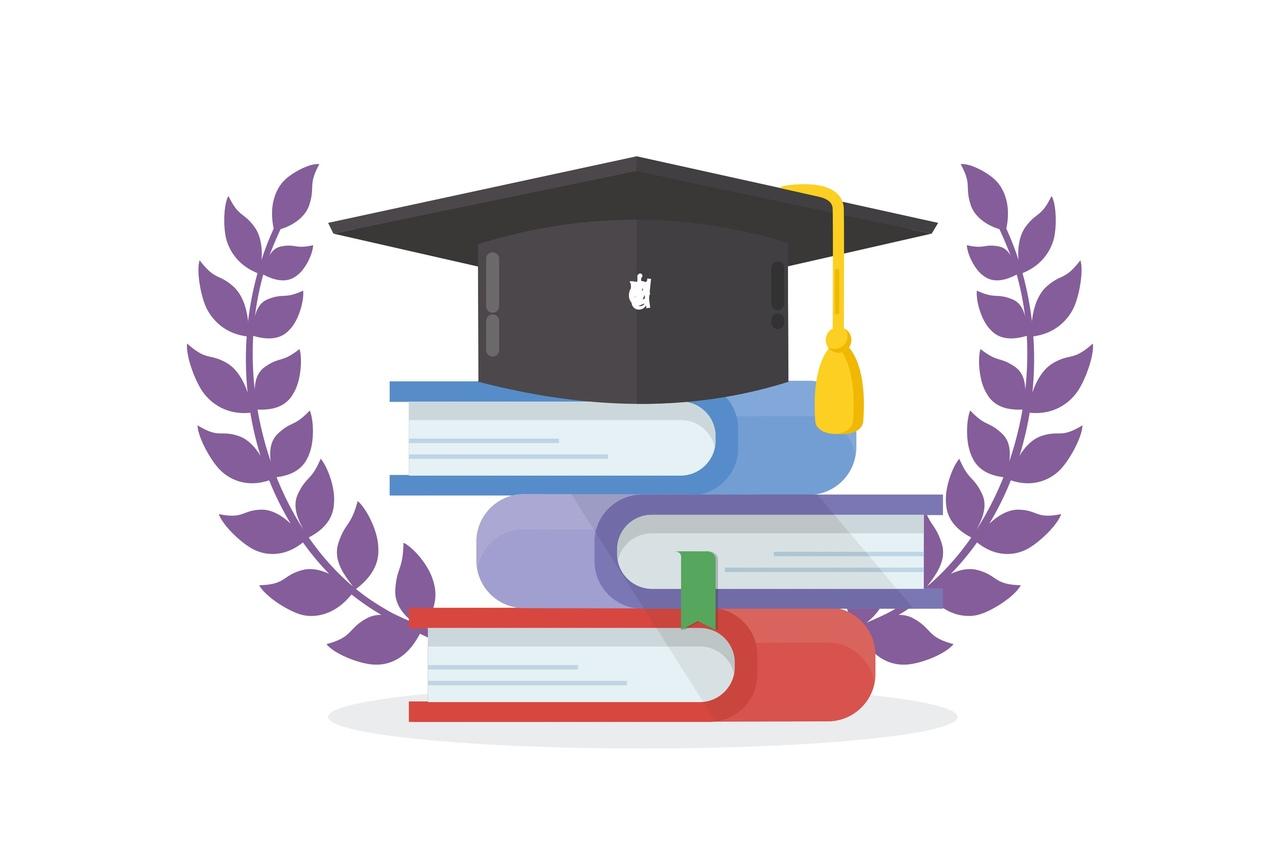 Список школ, участвующих в проекте адресной методической помощи 500+
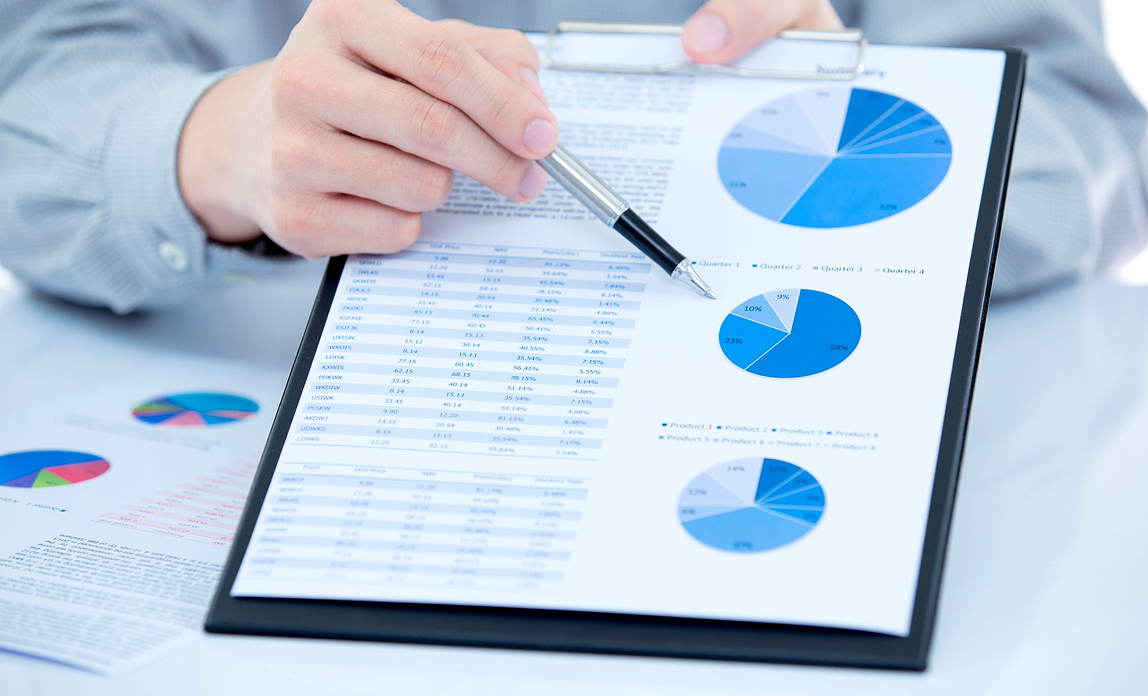 Кураторы школ-участников проекта 500+
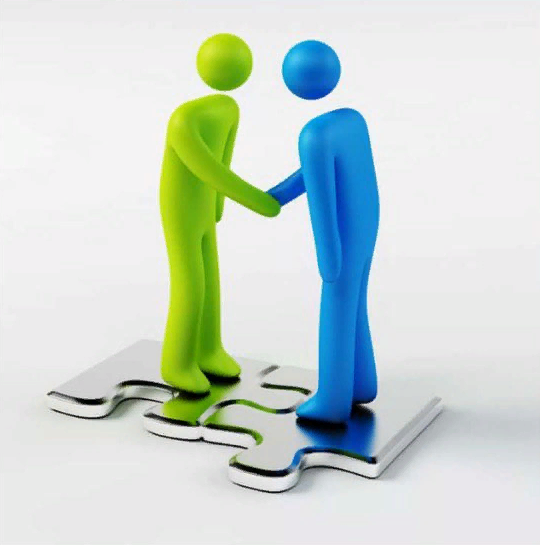 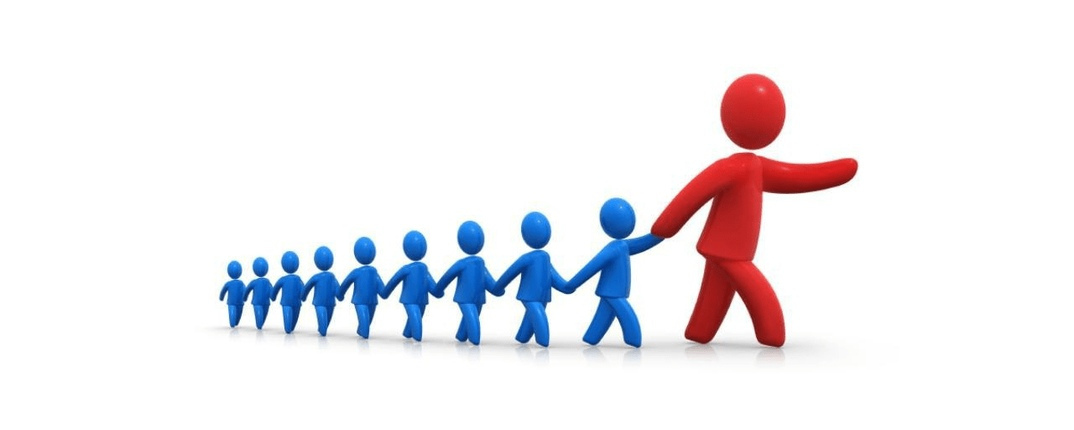 План-график региональных мероприятий по проекту адресной методической помощи 500+
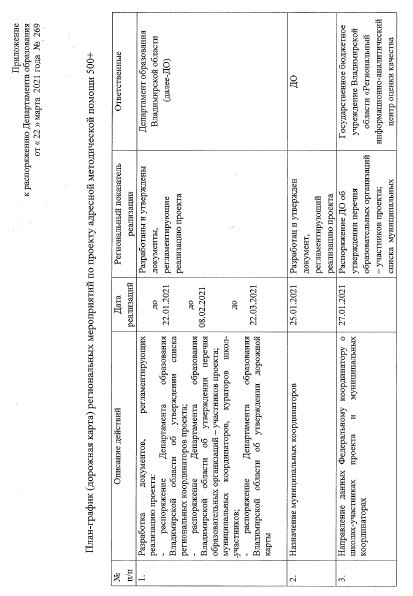 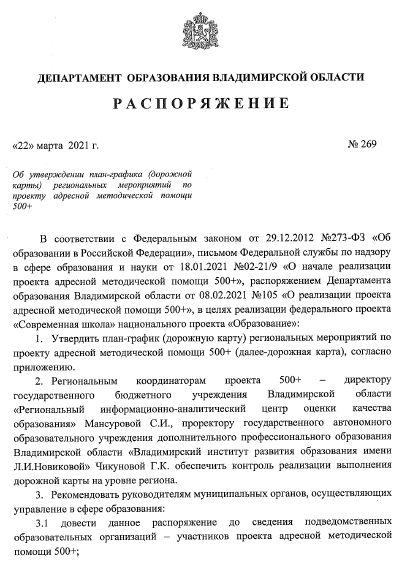 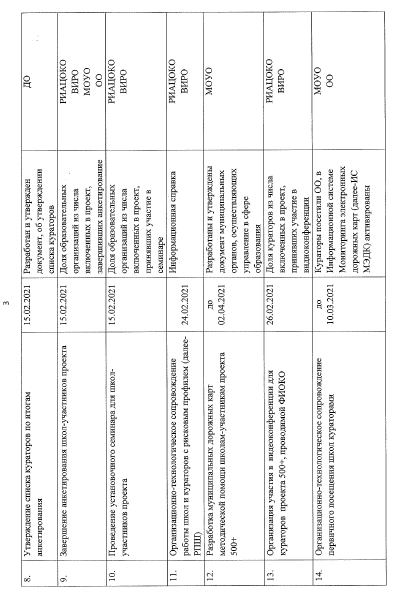 Первый мониторинг вовлеченности субъектов Российской Федерации в реализацию проекта 500+
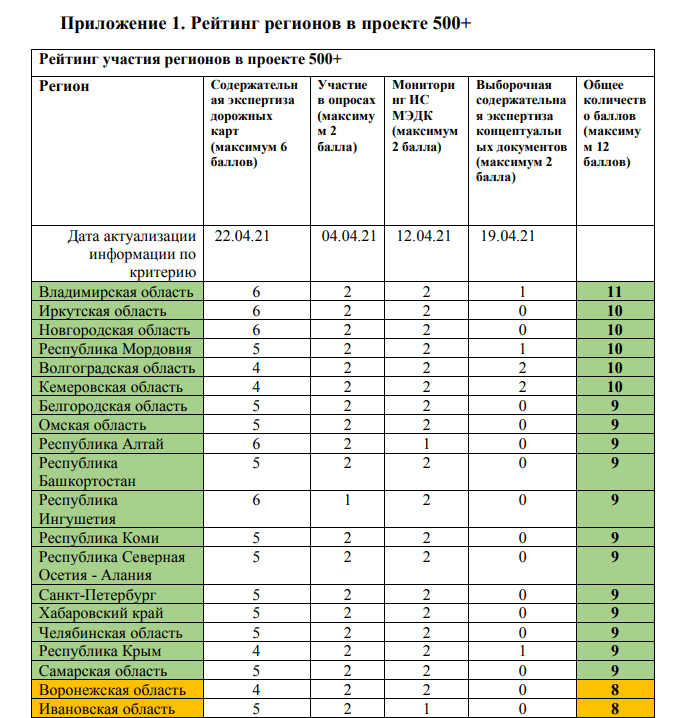 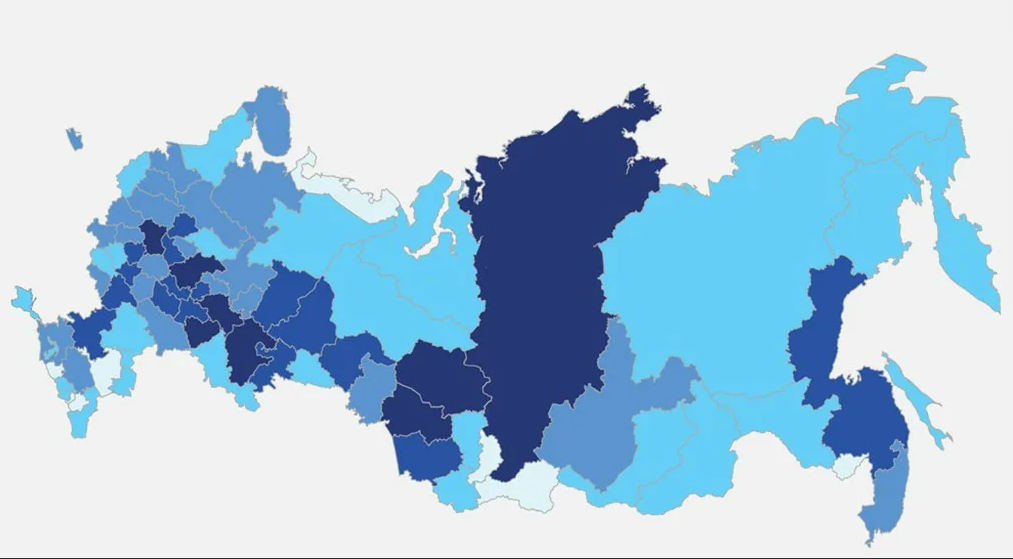 Второй мониторинг вовлеченности субъектов Российской Федерации в реализацию проекта 500+
Содержательный мониторинг
Качество разработки школами концептуальных документов
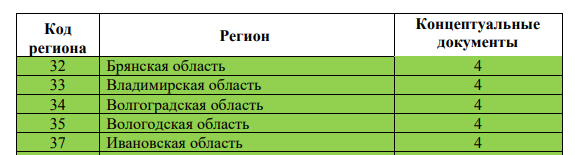 Мониторинг соответствия плану-графику ведения ИС МЭДК
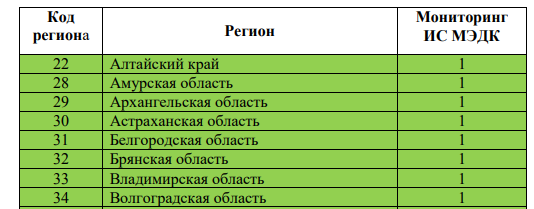 Качество предоставленных школами подтверждающих документов
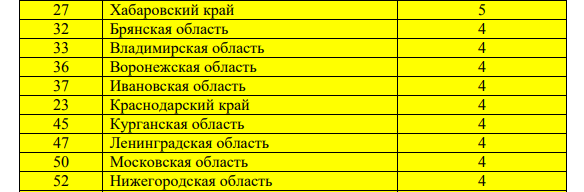 Второй мониторинг вовлеченности субъектов Российской Федерации в реализацию проекта 500+
Организационный мониторинг
Реализация мероприятий региональных дорожных карт
Обеспечение охвата участников проекта проводимыми опросами
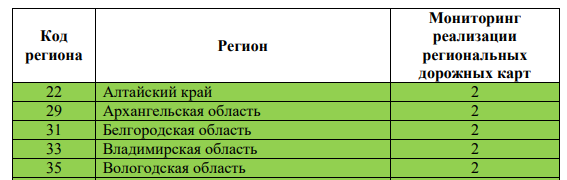 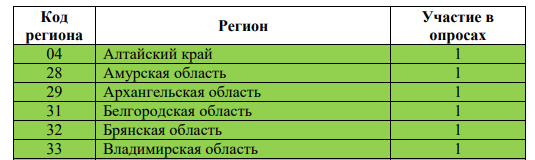 Работа куратора с концептуальными документами, с рисками
Подготовка и трансляция регионального успешного опыта работы в рамках проекта
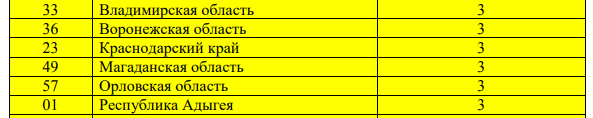 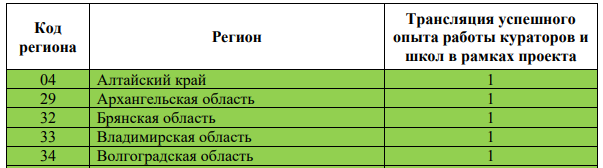 Второй мониторинг вовлеченности субъектов Российской Федерации в реализацию проекта 500+
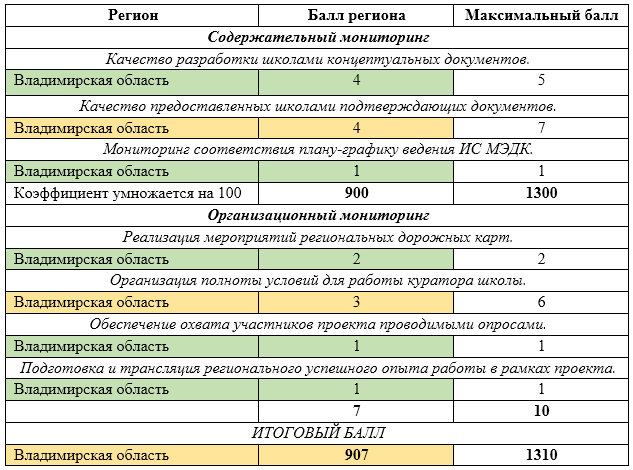 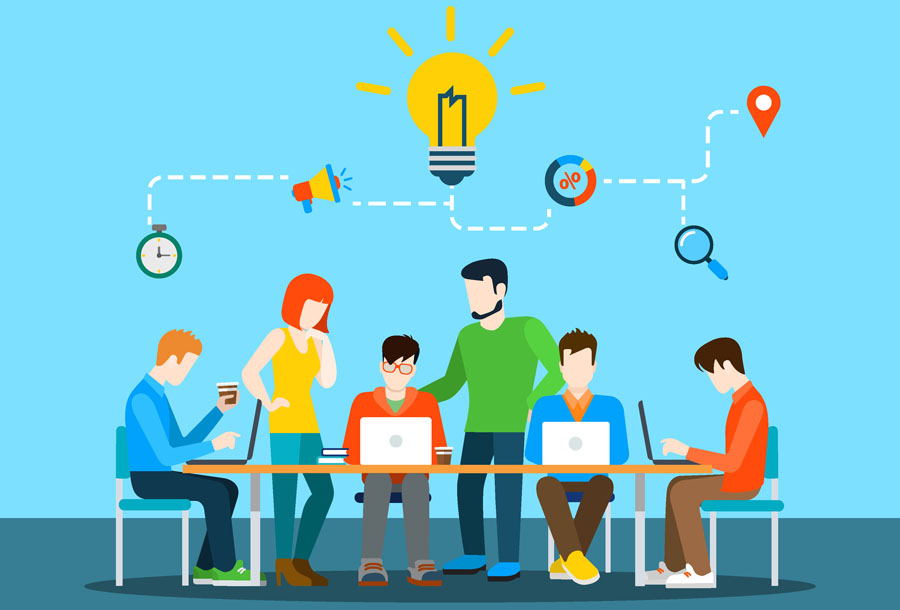 Школа, нацеленная на результат
Почему?
.
Как?
Почему?
Что?
Система объективной оценки
Анализ ресурсов
Готовность и желание команды ОО измениться
Реализация мер
Определение факторов риска
Программа развития
Инновации
Самодиагностика
Реализация план-графика региональных мероприятий по проекту адресной методической помощи 500+
установочный семинар для школ-участников проекта;
вебинар «Особенности реализации проекта 500+»;
региональный конкурс среди ОО с низкими результатами обучения на лучшую целевую программу перехода в эффективный режим работы;
региональный конкурс «Мой новый урок русского языка в начальной школе»;
круглый стол «Пути и средства преодоления низких результатов в оценке качества образования по предметам гуманитарного цикла»;
оценка предметных компетенций педагогических работников в школах с низкими результатами обучения и/или школах, функционирующих в неблагоприятных социальных условиях;
вебинар для педагогов «Педагогические инструменты для работы с отстающими и немотивированными обучающимися»;
комплексный анализ результатов национальных оценочных процедур: ВПР, ЕГЭ, ОГЭ;
осуществляется консультационная поддержка участников проекта, информационное сопровождение.
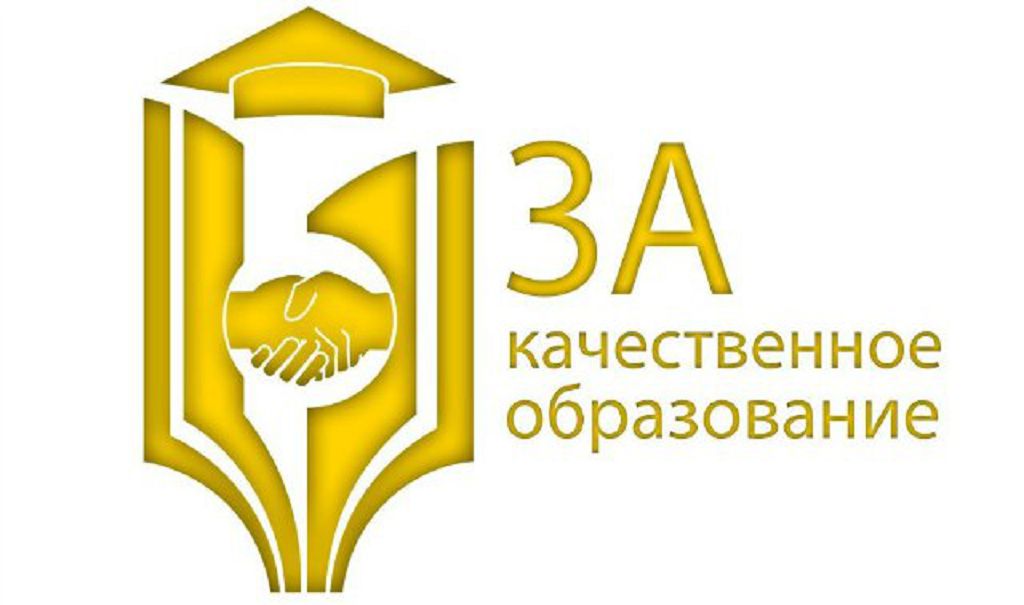 Спасибо за внимание!
ГОСУДАРСТВЕННОЕ БЮДЖЕТНОЕ УЧРЕЖДЕНИЕ ВЛАДИМИРСКОЙ ОБЛАСТИ
"РЕГИОНАЛЬНЫЙ ИНФОРМАЦИОННО-АНАЛИТИЧЕСКИЙ ЦЕНТР ОЦЕНКИ КАЧЕСТВА ОБРАЗОВАНИЯ"

Контакты:

Телефон: 8(4922)53-02-65, 44-71-82

Е-mail:  general@riacoko33.ru

Сайт: https://riacoko33.ru